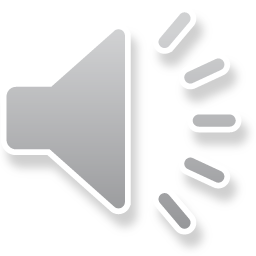 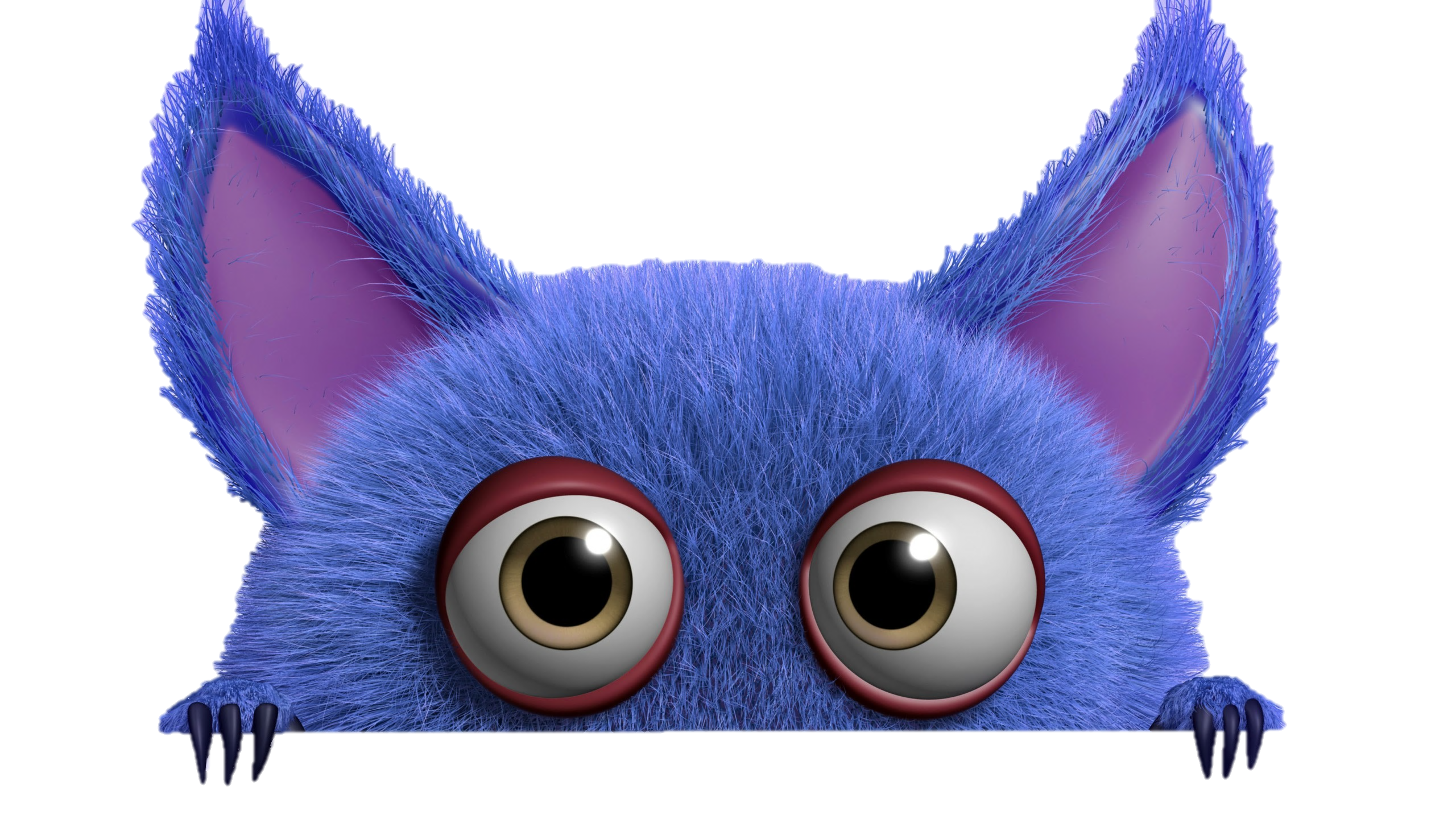 TRÒ CHƠI HỘP QUÀ BÍ MẬT
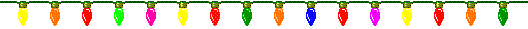 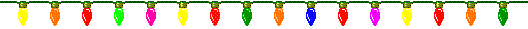 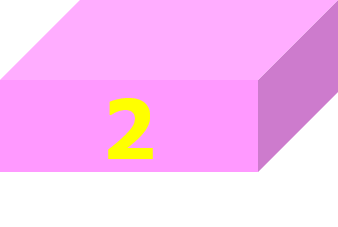 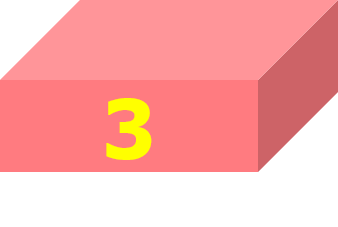 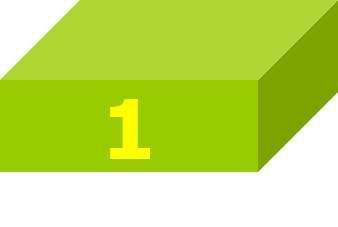 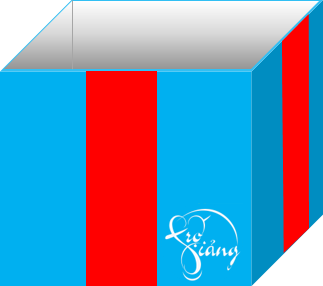 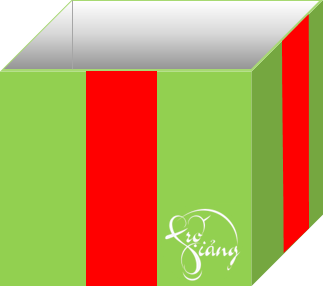 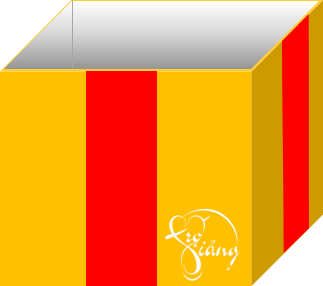 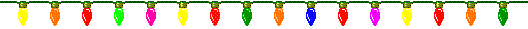 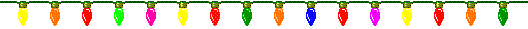 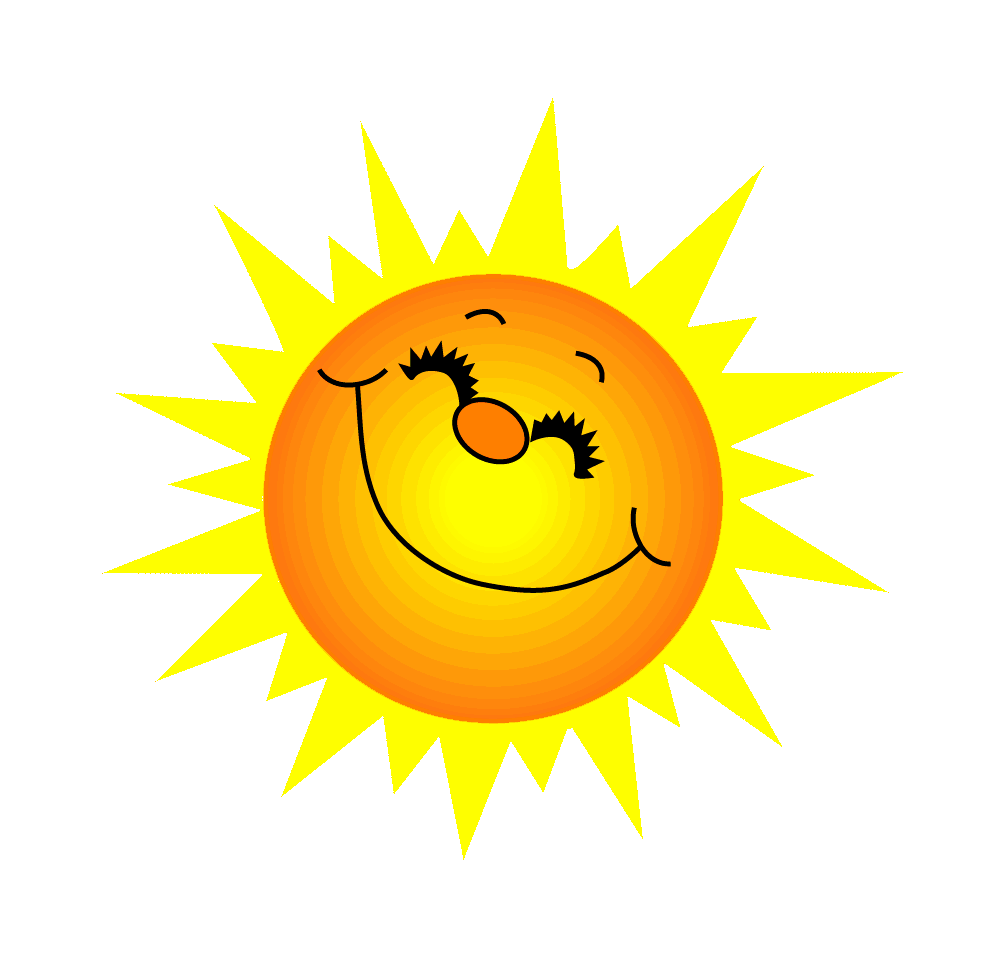 Câu hỏi 1: Cho 3 ví dụ về hình có trục đối xứng trong thực tiễn?
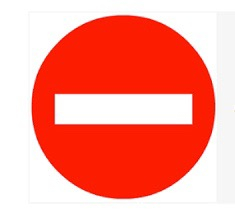 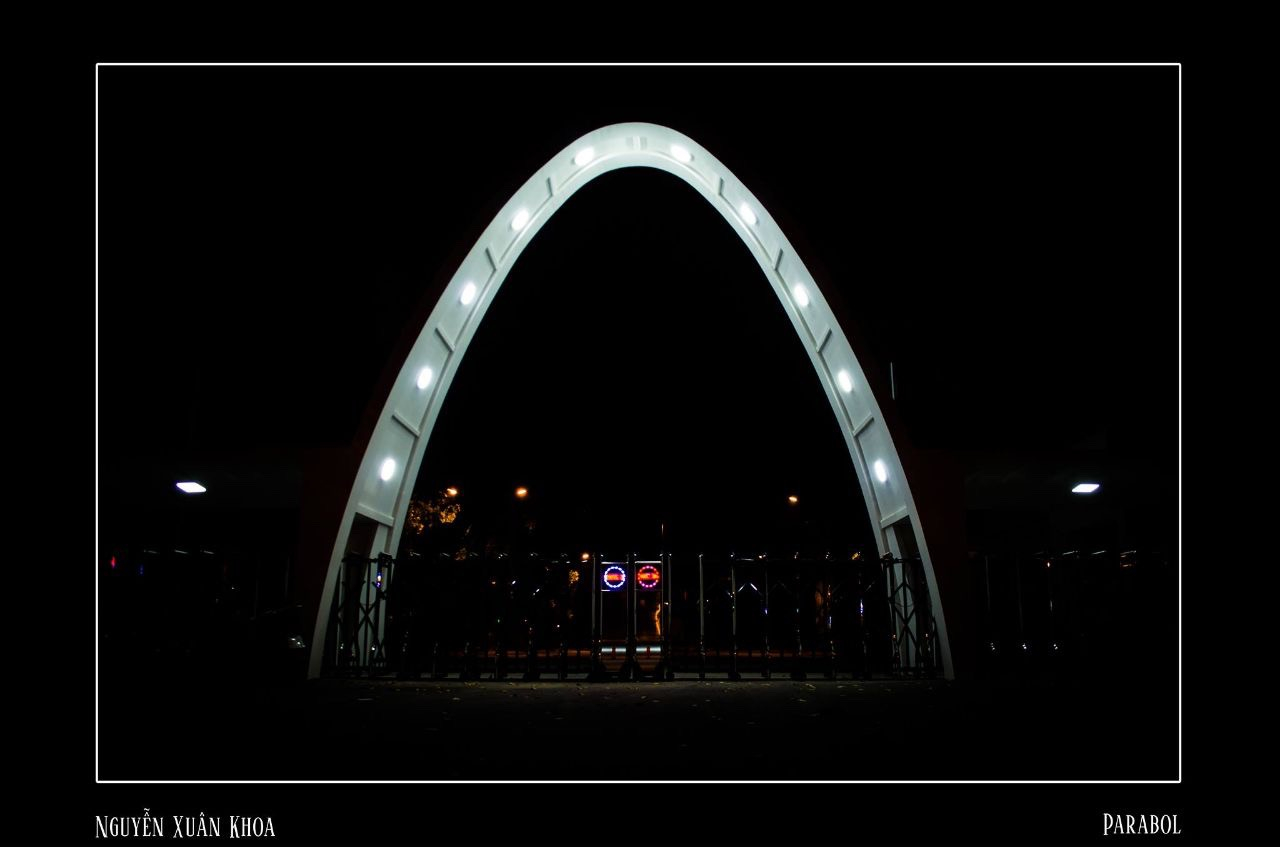 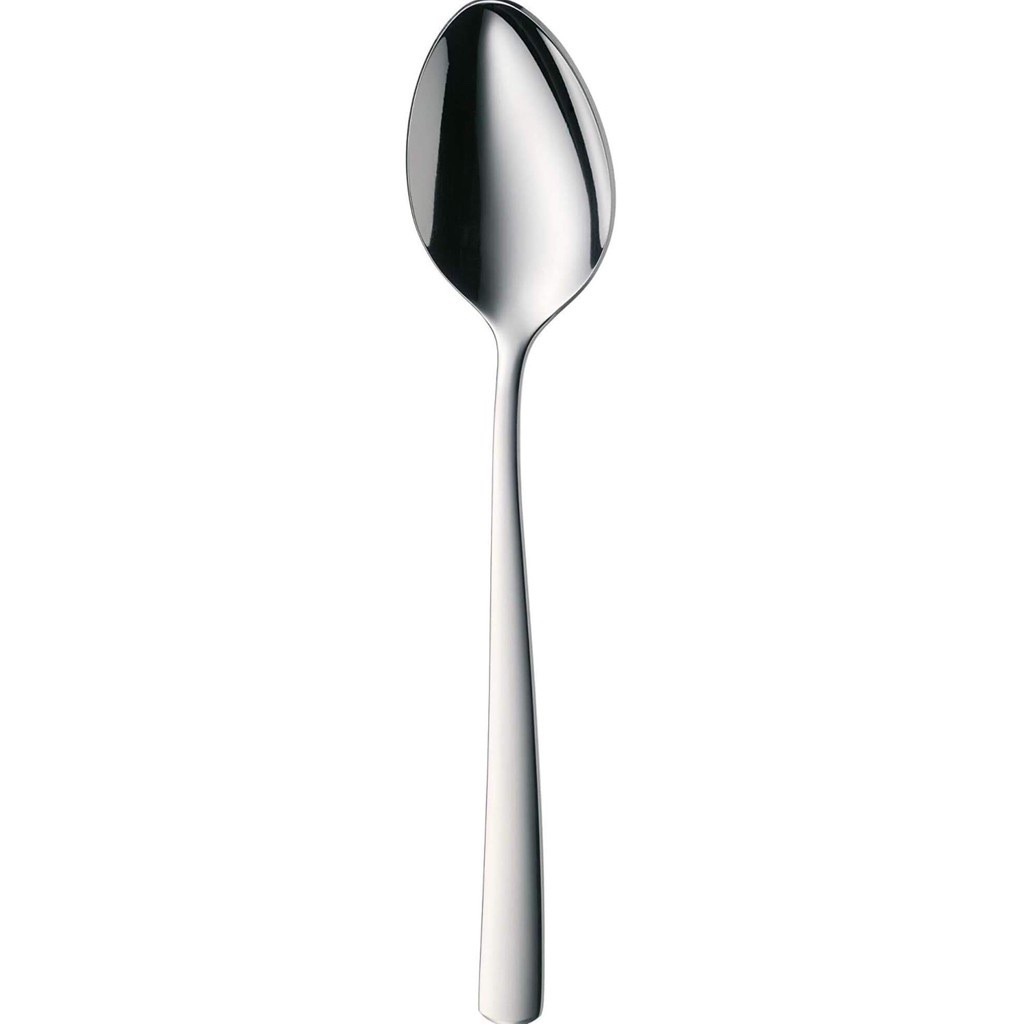 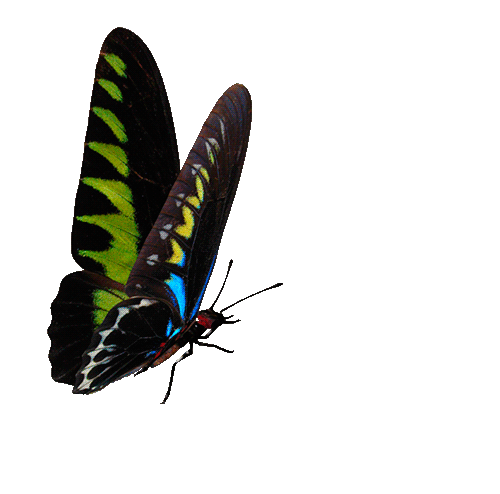 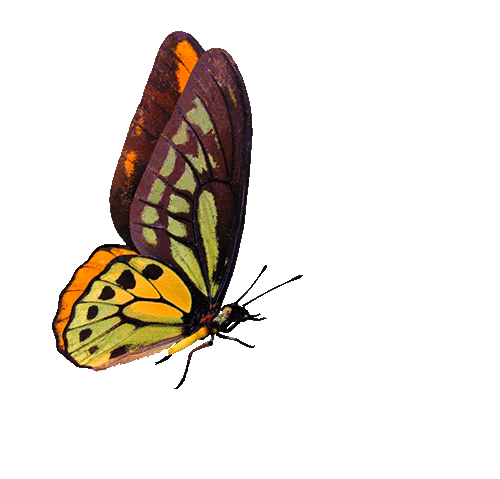 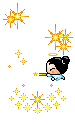 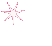 Chúc bạn may mắn lần sau
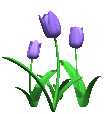 GO HOME
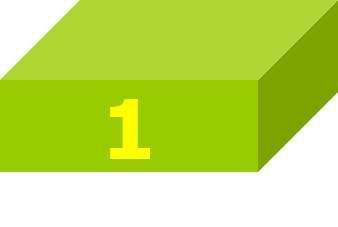 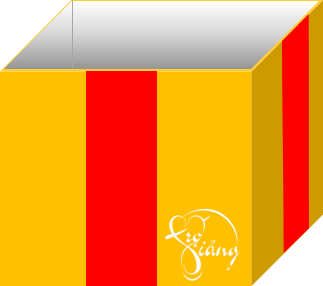 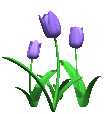 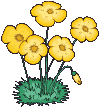 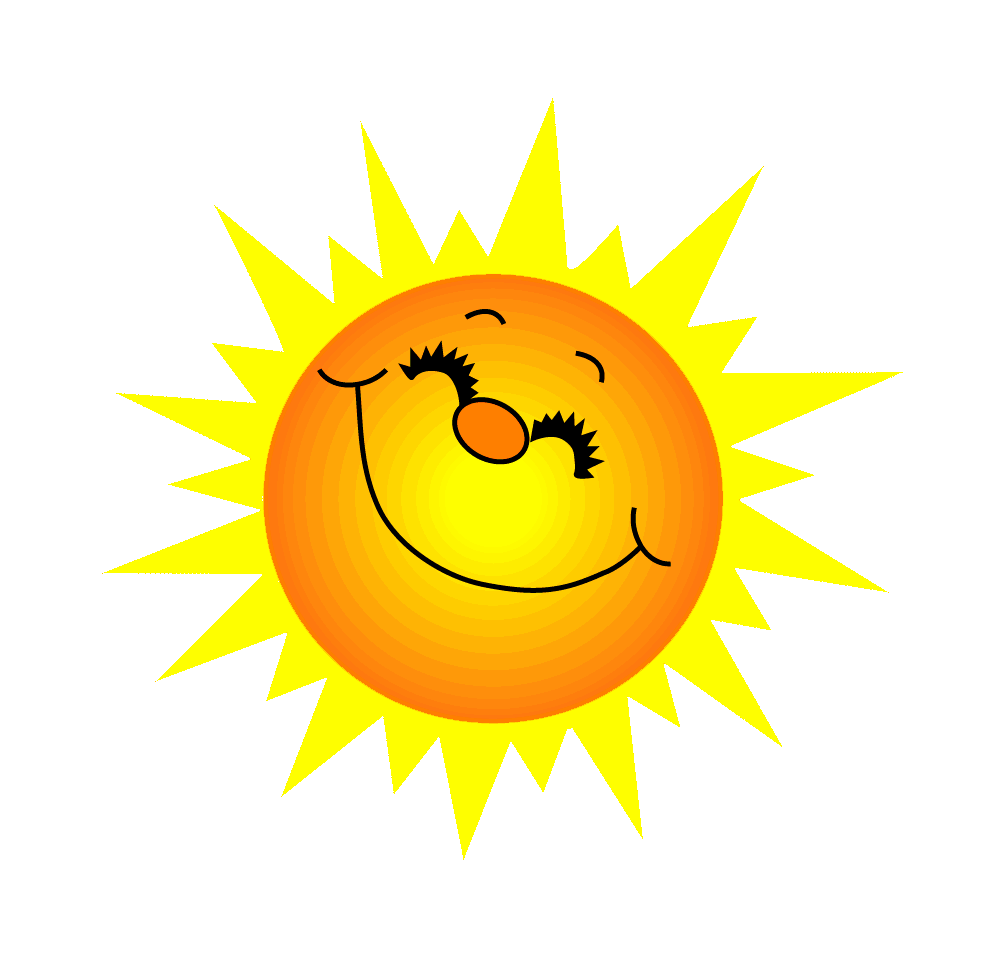 Câu hỏi 2: Cho 3 ví dụ về hình có tâm đối xứng 
                        trong thực tiễn?
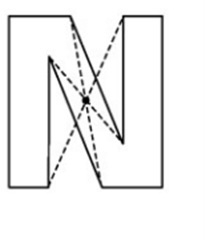 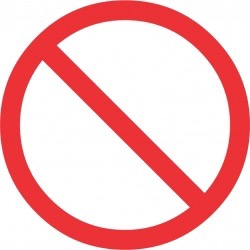 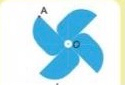 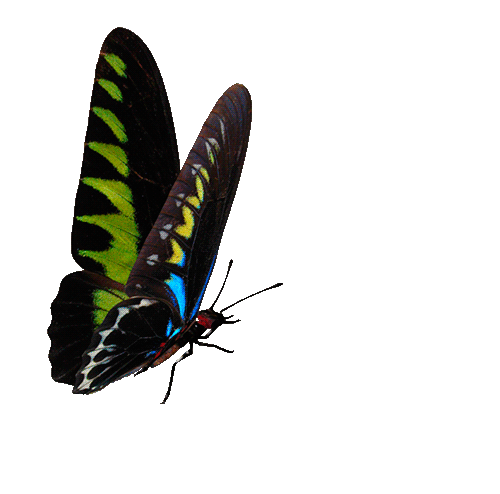 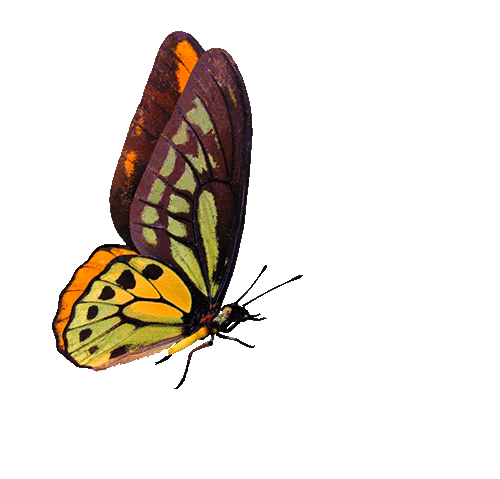 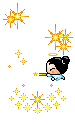 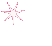 Bạn được 1 tràng vỗ tay của cả lớp
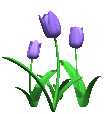 GO HOME
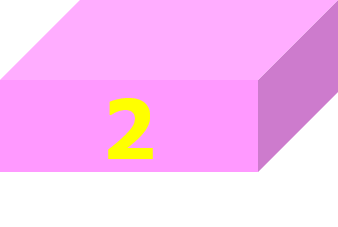 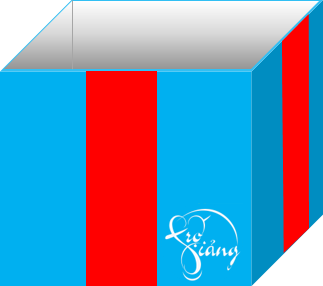 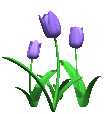 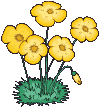 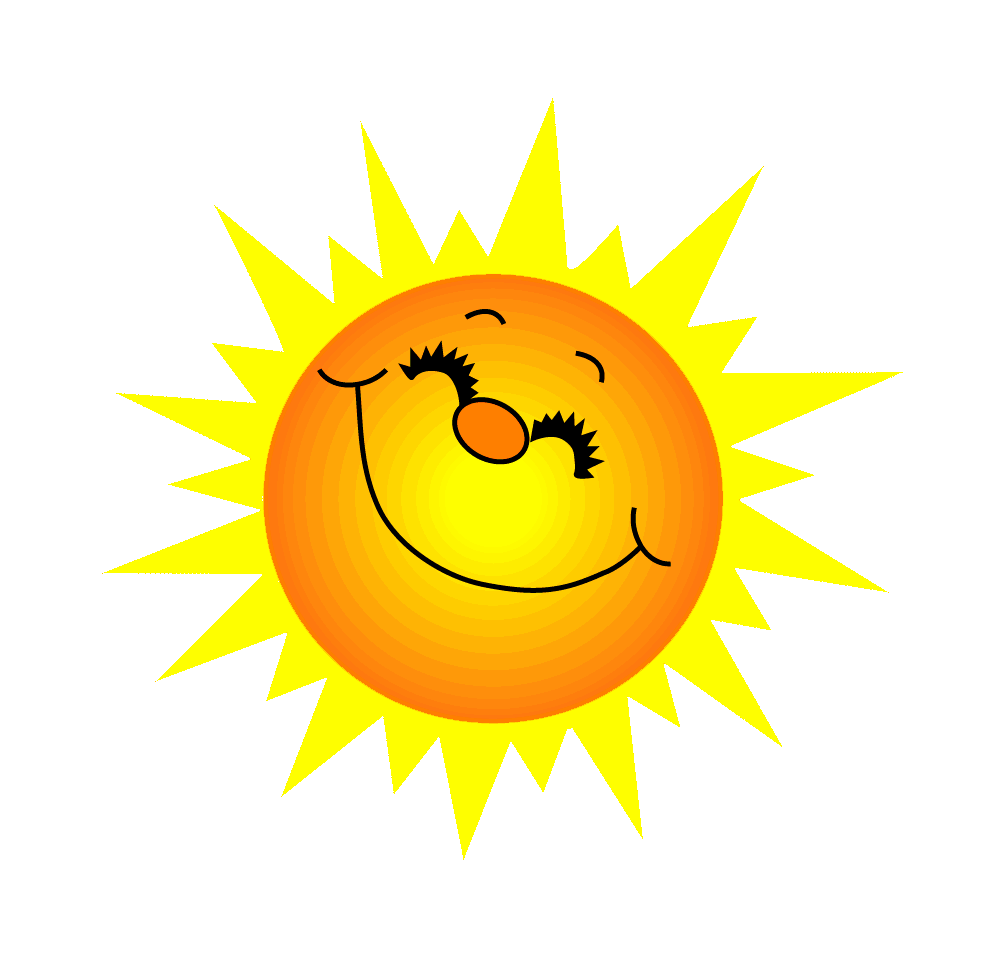 Câu hỏi 3: Hình nào sau đây vừa có trục đối xứng, 
                      vừa có tâm đối xứng
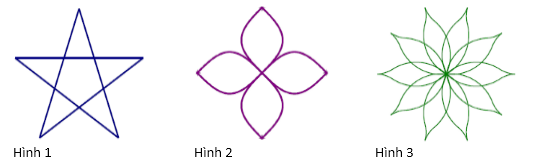 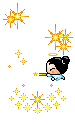 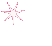 Bạn nhận được 1 phần quà
Hình 2 và Hình 3
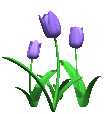 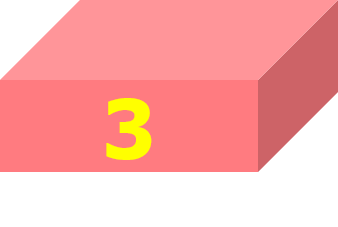 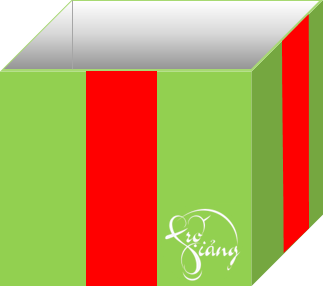 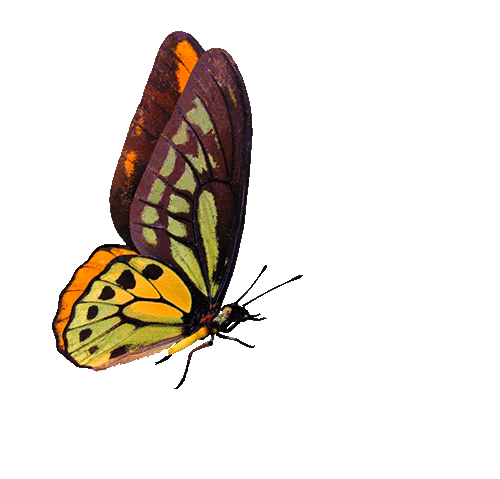 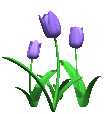 GO HOME
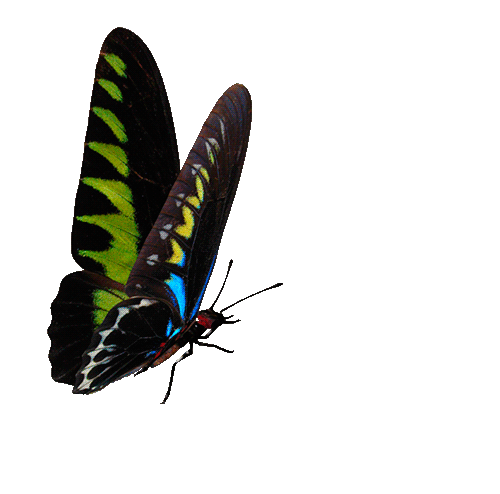 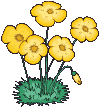 §7: ĐỐI XỨNG TRONG THỰC TIỄN ( 2 TIẾT)
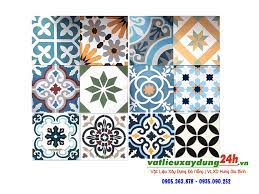 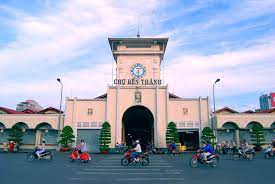 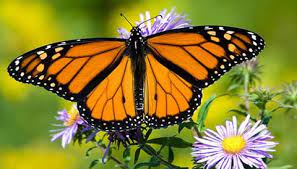 §7: ĐỐI XỨNG TRONG THỰC TIỄN ( 2 TIẾT)
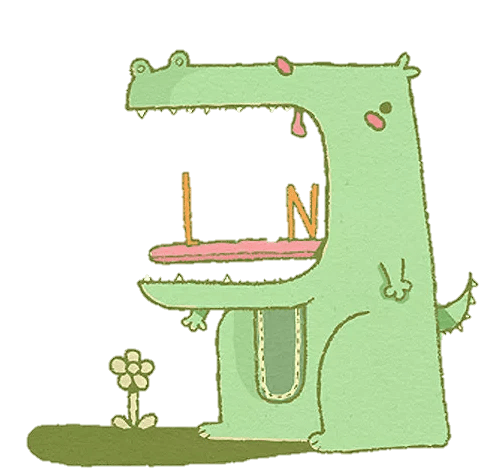 TIẾT 1
Tính đối xứng trong thế giới tự nhiên
Tính đối xứng trong nghệ thuật, kiến trúc và công nghệ.
TIẾT 2
Luyện tập
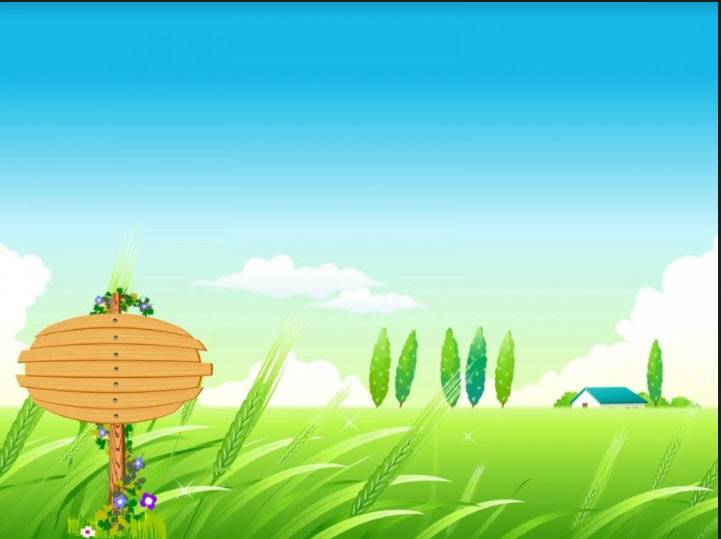 CHƯƠNG III: HÌNH HỌC TRỰC QUAN
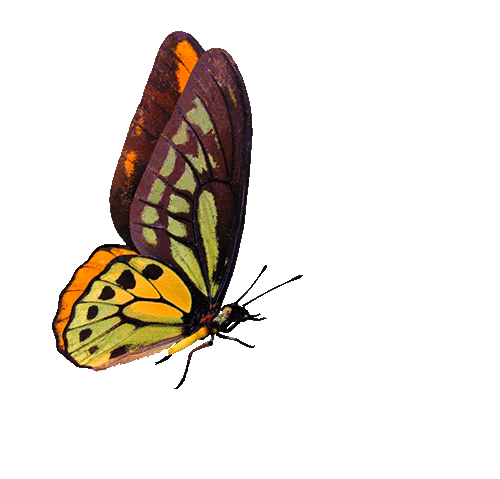 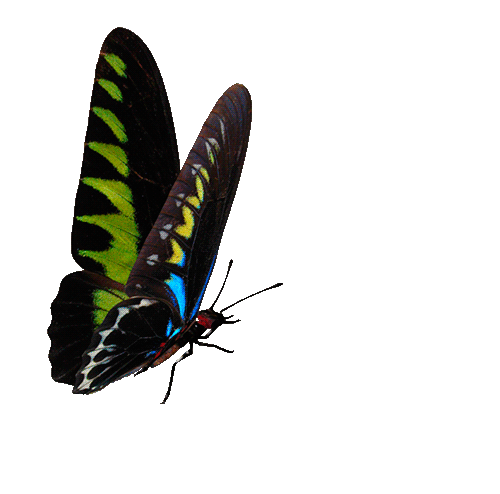 §7: ĐỐI XỨNG TRONG THỰC TIỄN 
                     ( TIẾT 1)
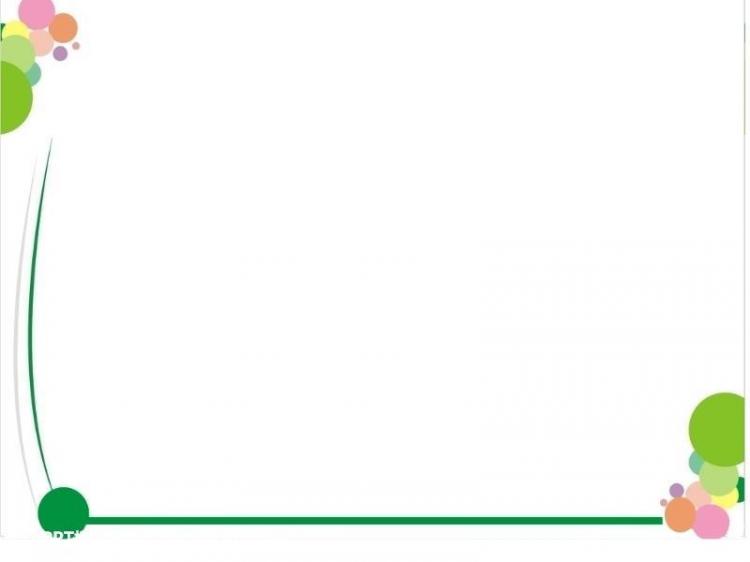 §7: ĐỐI XỨNG TRONG THỰC TIỄN ( TIẾT 1)
I. Tính đối xứng trong thế giới tự nhiên
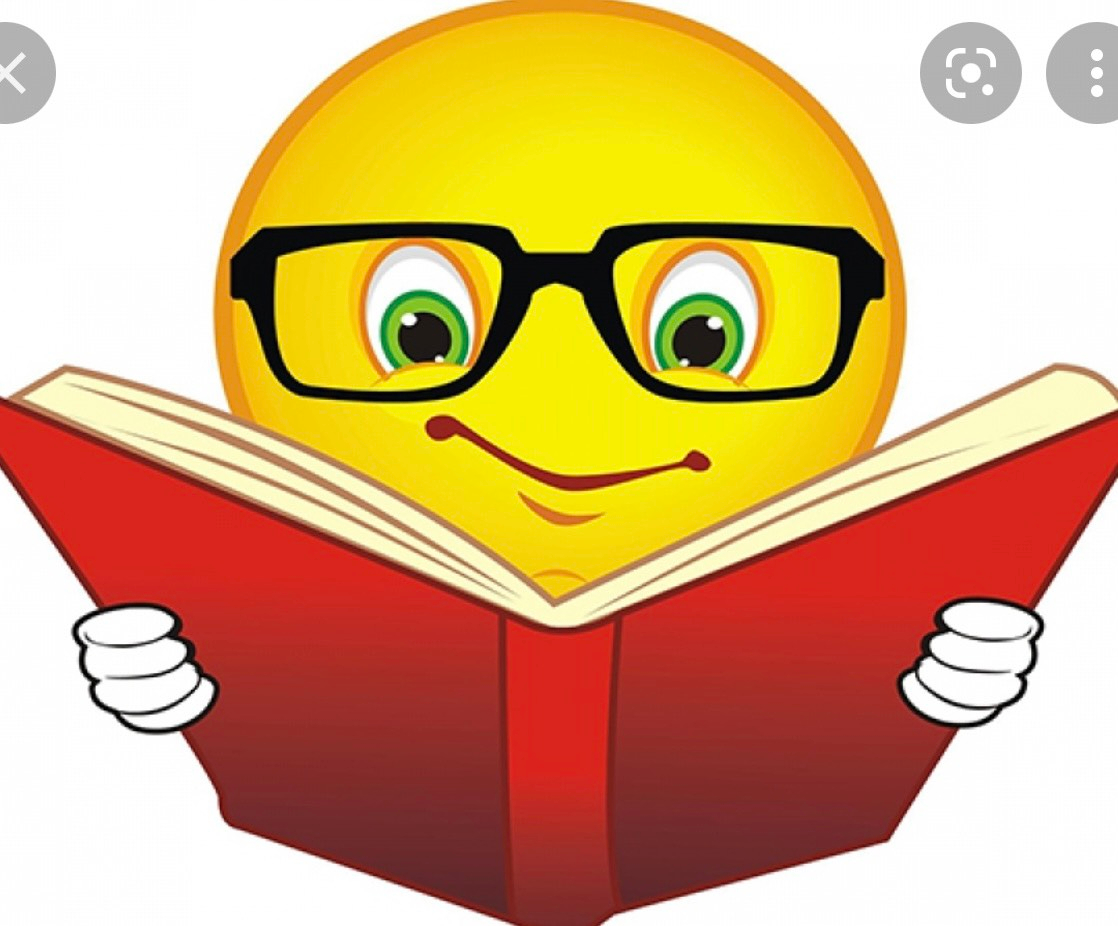 TRỤC ĐỐI XỨNG
TÂM ĐỐI XỨNG
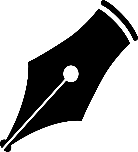 Tính đối xứng là sự giống nhau của một hình qua đường trục
                              hoặc qua tâm, tạo nên sự cân bằng.
§7: ĐỐI XỨNG TRONG THỰC TIỄN ( TIẾT 1)
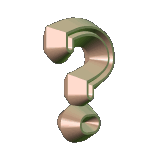 Hãy cho biết đây là gì?
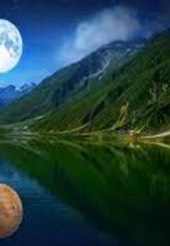 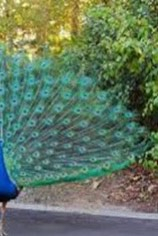 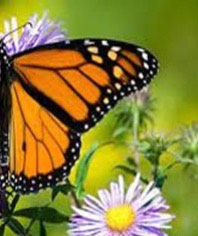 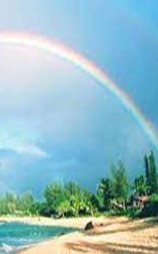 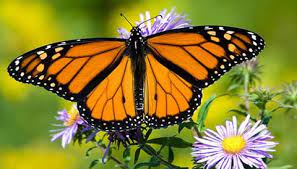 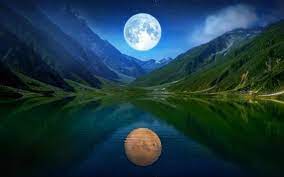 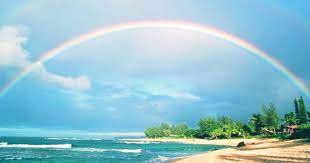 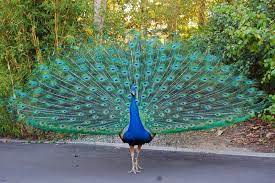 Tính đối xứng của một đối tượng là dấu hiệu để ta nhanh chóng định hình được đối tượng đó.
CON CÔNG
CẦU VỒNG
MẶT TRĂNG
CON BƯỚM
§7: ĐỐI XỨNG TRONG THỰC TIỄN ( TIẾT 1)
I. Tính đối xứng trong thế giới tự nhiên
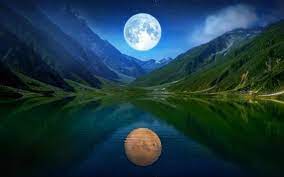 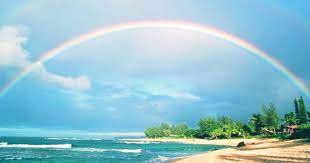 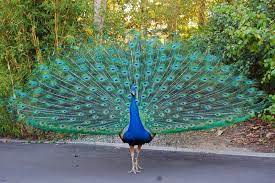 HOẠT ĐỘNG HÌNH THÀNH KIẾN THỨC
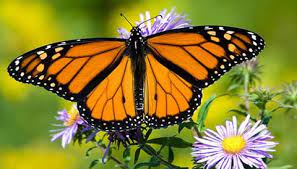 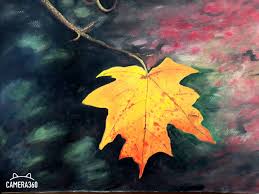 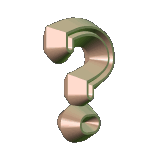 Tính đối xứng trong tự nhiên có ý nghĩa gì?”
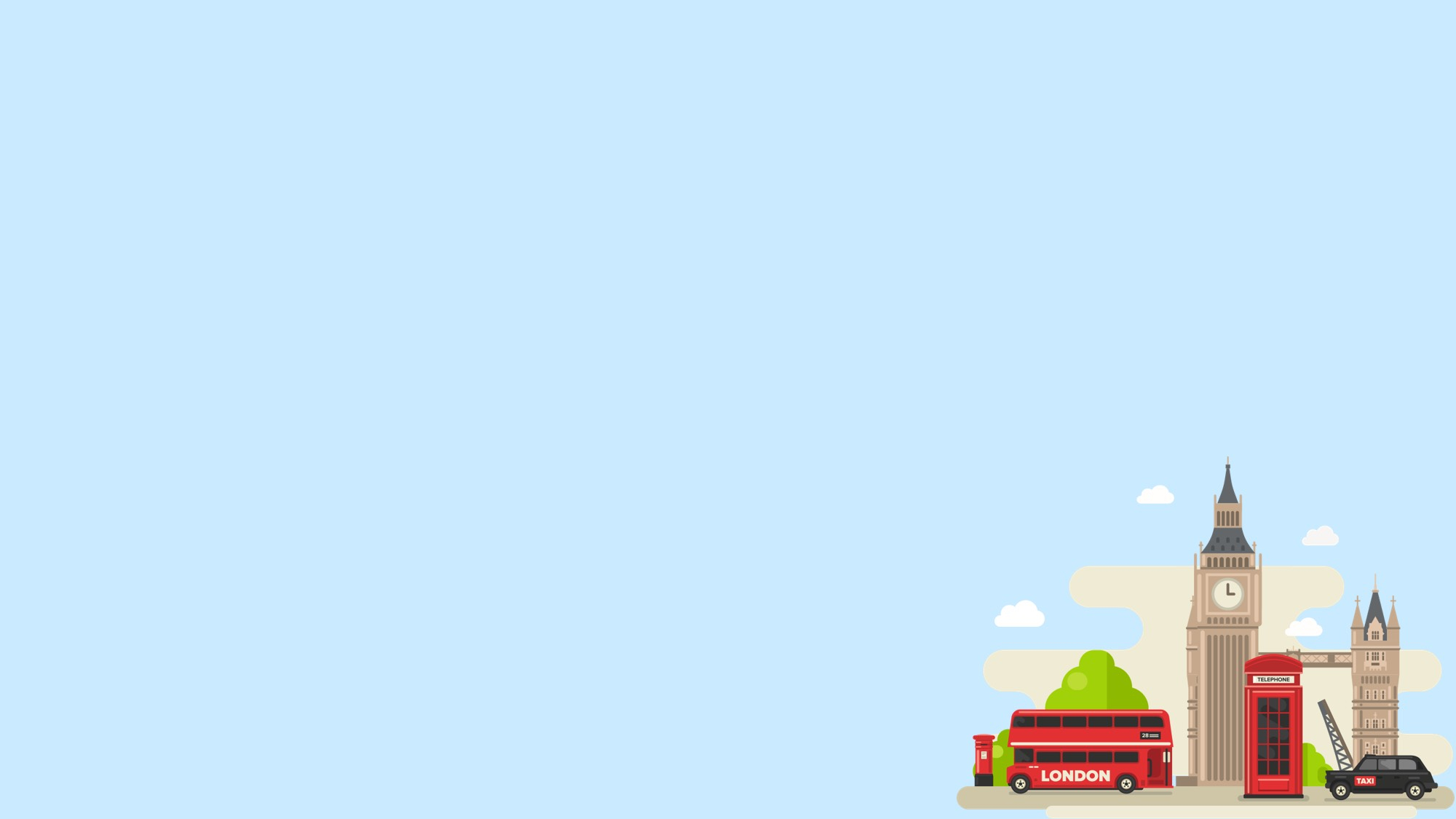 §7: ĐỐI XỨNG TRONG THỰC TIỄN ( TIẾT 1)
I. Tính đối xứng trong thế giới tự nhiên
Tính đối xứng của đối tượng là một dấu hiệu quan trong để ta nhận định đối tượng khi nhìn vào nó.
Đối xứng tạo ra sự cân bằng (cân xứng), hài hoà, trật tự, quen thuộc và nhờ đó tạo ra thẩm mĩ (vẻ đẹp)
HOẠT ĐỘNG HÌNH THÀNH KIẾN THỨC
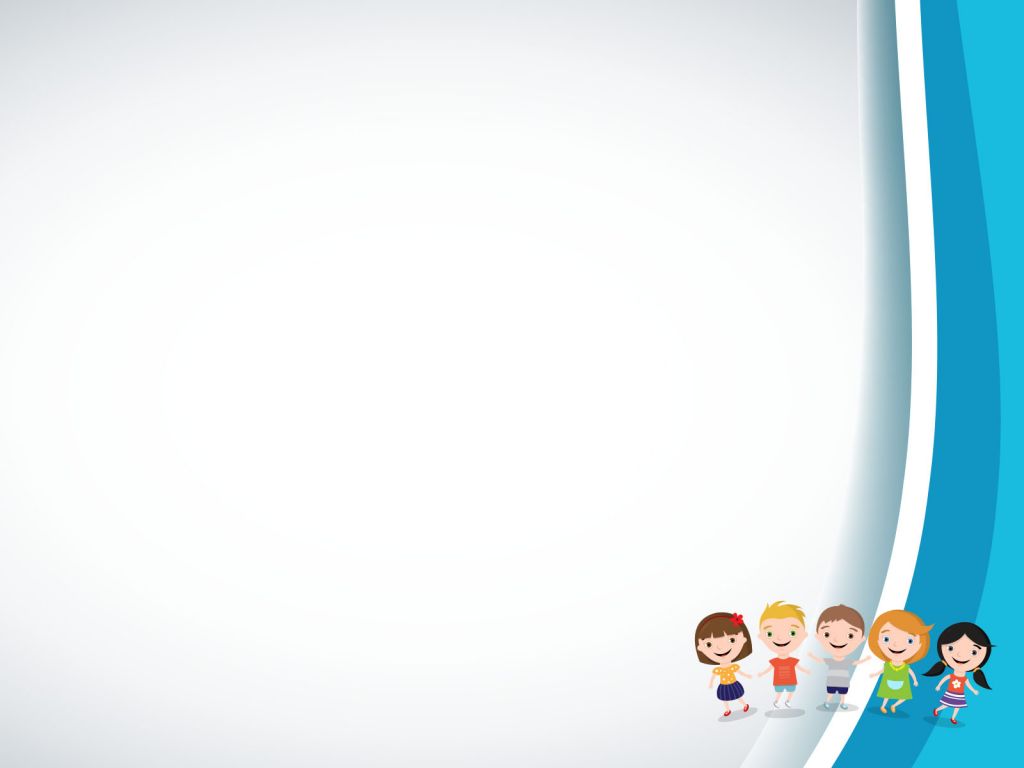 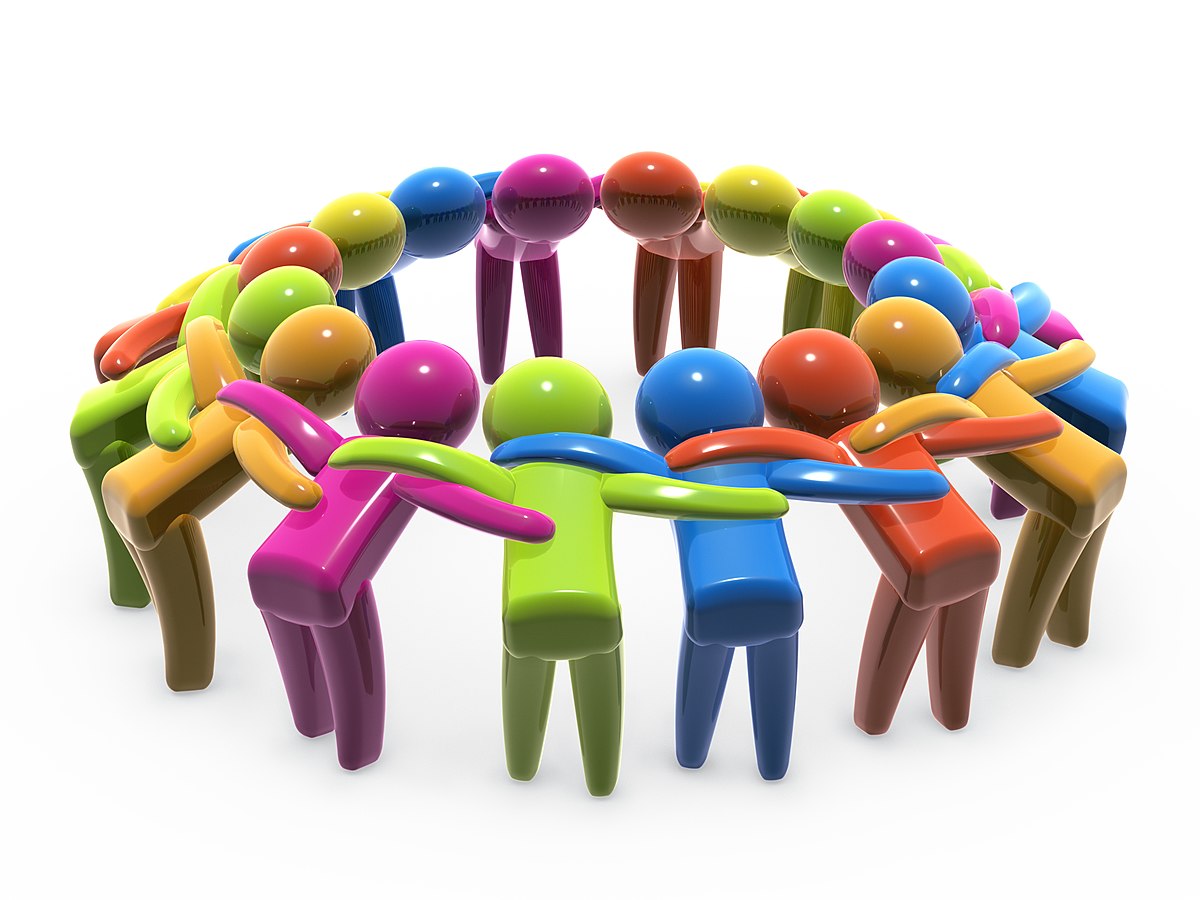 Hãy thảo luận theo cặp đôi trong 3 phút tìm thêm VD về các hình ảnh đối xứng trong thế giới tự nhiên.
§7: ĐỐI XỨNG TRONG THỰC TIỄN ( TIẾT 1)
II. Tính đối xứng trong nghệ thuật, kiến trúc và công nghệ
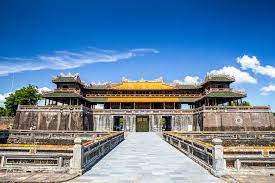 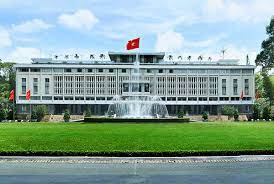 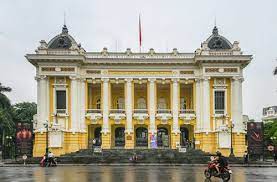 HOẠT ĐỘNG HÌNH THÀNH KIẾN THỨC
Hình 3
Hình 2
Hình 1
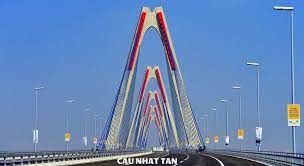 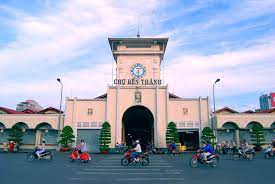 Hình 4
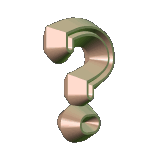 Hình 5
Thảo luận nhóm nêu hiểu biết của các em về các địa danh trên
§7: ĐỐI XỨNG TRONG THỰC TIỄN ( TIẾT 1)
II. Tính đối xứng trong nghệ thuật, kiến trúc và công nghệ
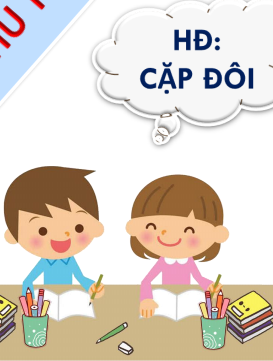 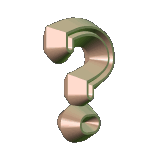 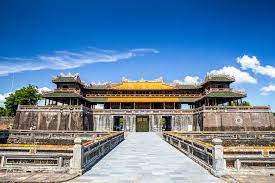 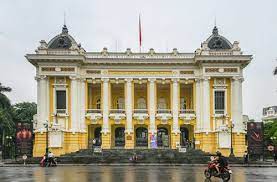 Cho biết đây là địa danh nào, nêu hiểu biết về các địa danh đó.
HOẠT ĐỘNG HÌNH THÀNH KIẾN THỨC
Cổng chính phía Nam của Hoàng Thành Huế
                  "Ngọ Môn 5 cửa 9 lầu 
                    1 lầu vàng 8 lầu xanh
                    3 cửa thẳng 2 cửa quanh..."
Nhà hát lớn tại Hà Nội
Xây dựng năm 1901 
và hoàn thành năm 1911
§7: ĐỐI XỨNG TRONG THỰC TIỄN ( TIẾT 1)
II. Tính đối xứng trong nghệ thuật, kiến trúc và công nghệ
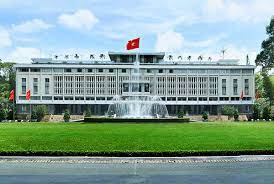 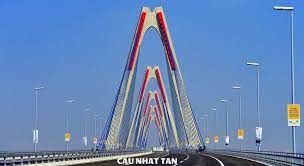 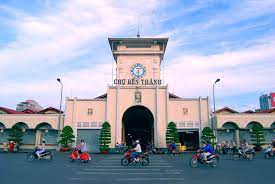 HOẠT ĐỘNG HÌNH THÀNH KIẾN THỨC
Cầu Nhật Tân
Cầu văng lớn nhất Việt Nam
Tổng chiều dài 3900m
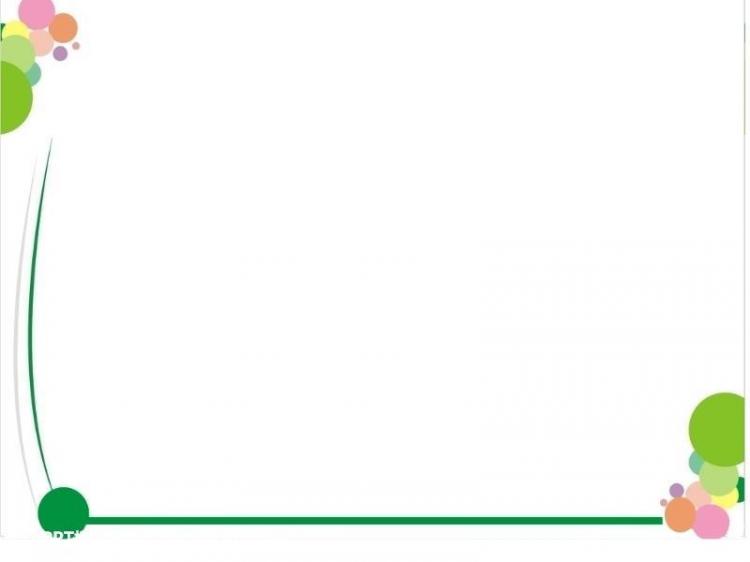 §7: ĐỐI XỨNG TRONG THỰC TIỄN ( TIẾT 1)
II. Tính đối xứng trong nghệ thuật, kiến trúc và công nghệ
- Bố cục đối xứng thường được sử dụng trong nghệ thuật, kiến trúc 
để đảm bảo nguyên tắc cân bằng.
HOẠT ĐỘNG HÌNH THÀNH KIẾN THỨC
Tính đối xứng trong kiến trúc có ý nghĩa gì?
§7: ĐỐI XỨNG TRONG THỰC TIỄN ( TIẾT 1)
II. Tính đối xứng trong nghệ thuật, kiến trúc và công nghệ
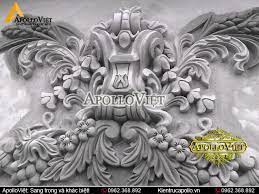 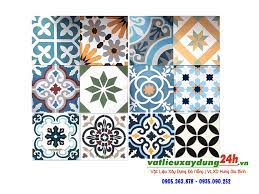 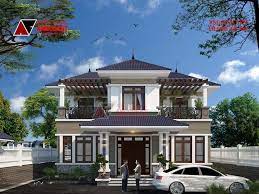 HOẠT ĐỘNG HÌNH THÀNH KIẾN THỨC
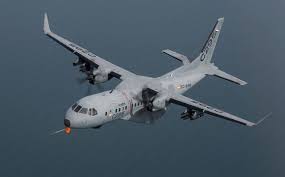 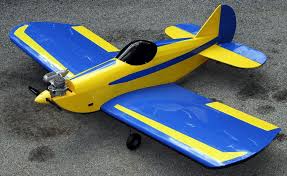 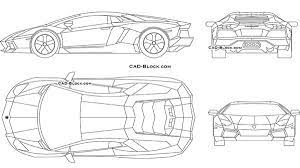 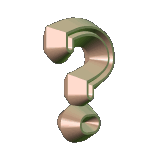 Tính đối xứng trong thiết kế, công nghệ có ý nghĩa gì?”
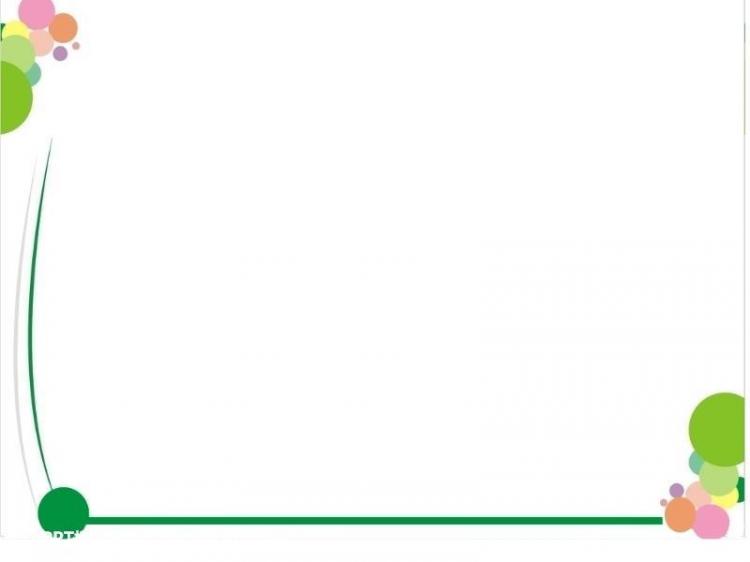 §7: ĐỐI XỨNG TRONG THỰC TIỄN ( TIẾT 1)
II. Tính đối xứng trong nghệ thuật, kiến trúc và công nghệ
- Bố cục đối xứng thường được sử dụng trong nghệ thuật, kiến trúc 
để đảm bảo nguyên tắc cân bằng.
- Việc chú trọng tính đối xứng giúp cho các công trình, máy móc tồn tại, ổn định, bền vững và có được vẻ đẹp, bắt mắt.
HOẠT ĐỘNG HÌNH THÀNH KIẾN THỨC
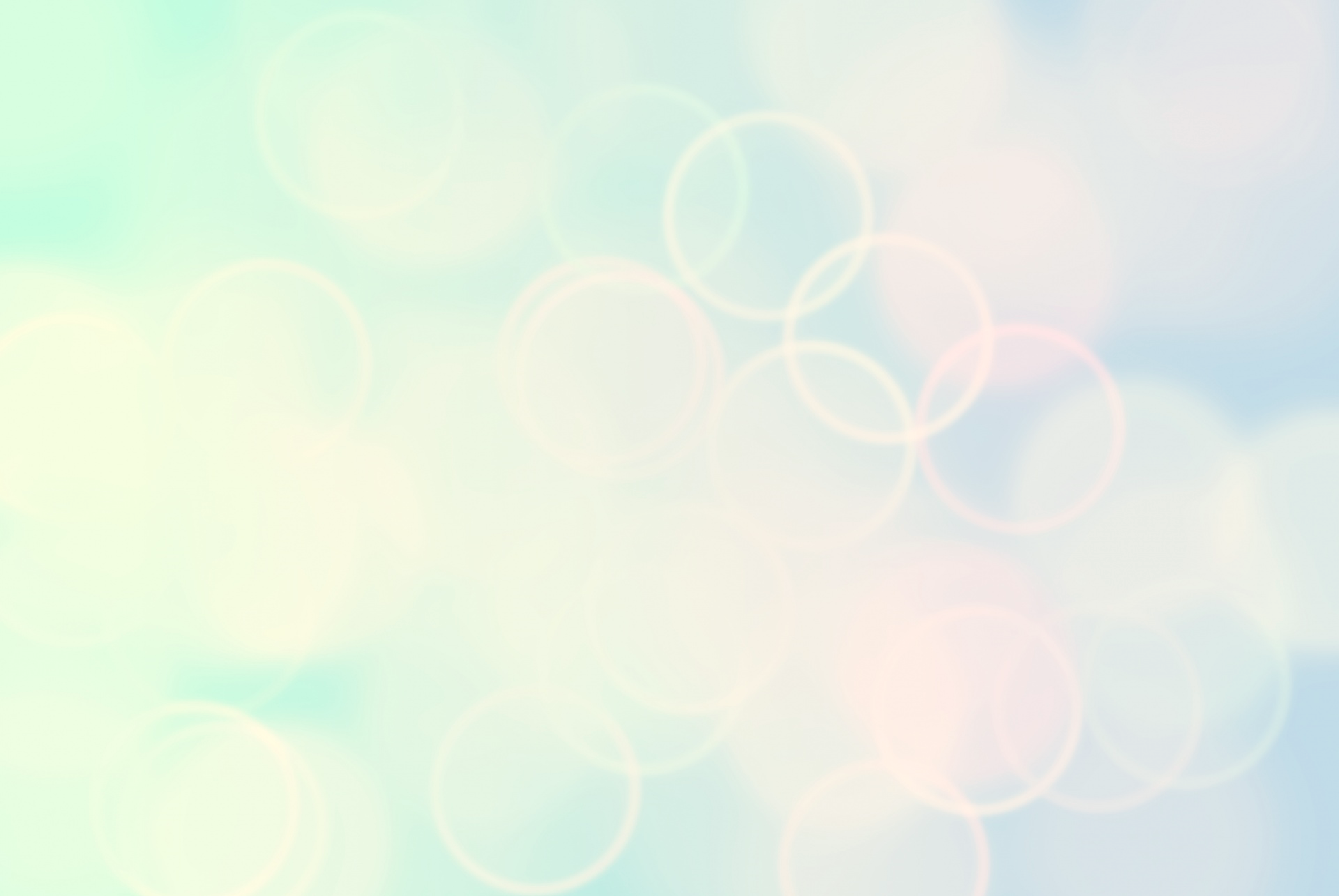 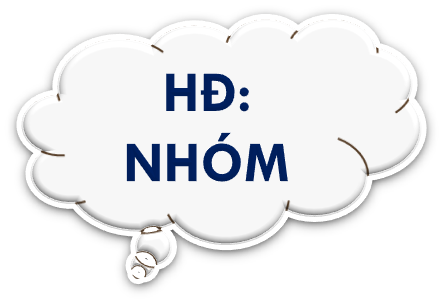 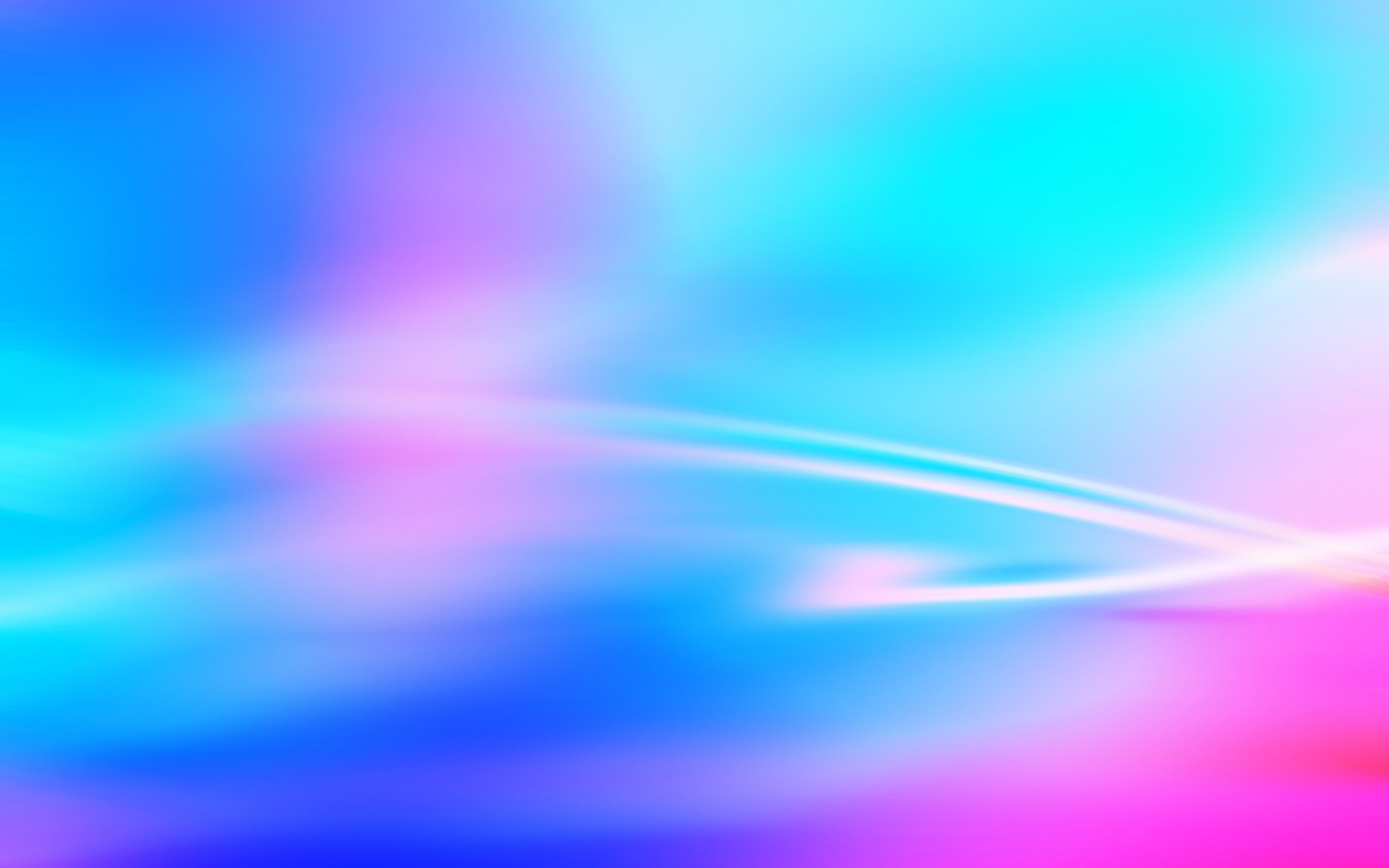 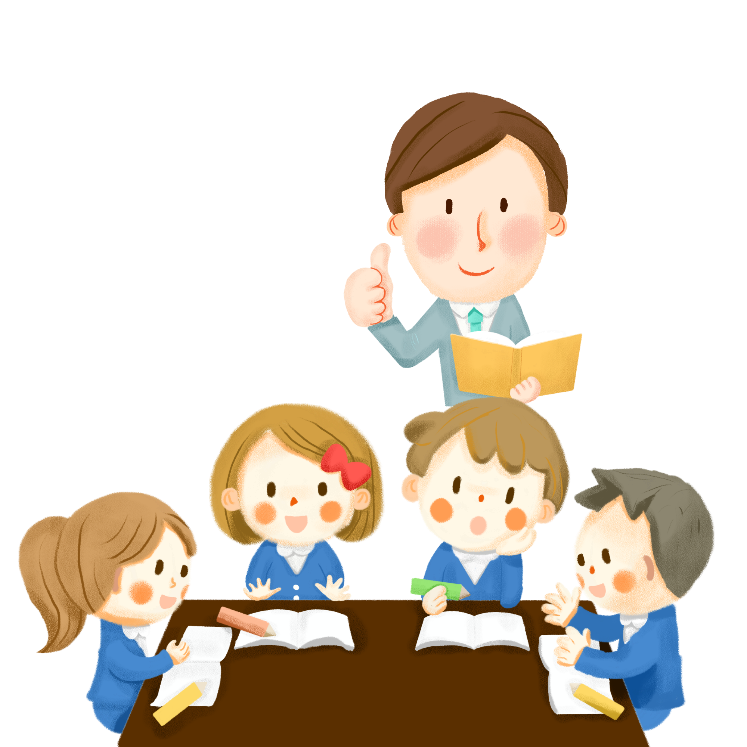 Nhóm trưởng đại diện bốc thăm câu hỏi. Sau đó
 thảo luận nhóm thực hiện nhiệm vụ trong 2 phút.
Câu 1: Tìm hiểu thêm về tính đối xứng trong tự nhiên.
Câu 2: Tìm hiểu thêm về tính đối xứng trong nghệ thuật, trang trí.
Câu 3: Tìm hiểu thêm về tính đối xứng trong thiết kế, công nghệ.
SƠ ĐỒ NHÓM
17
1
17
1
Nhóm 1
Nhóm 3
2
2
16
16
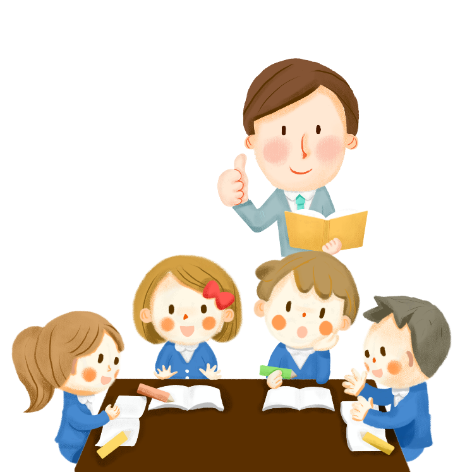 3
3
15
15
4
4
14
14
5
5
13
13
6
6
12
12
7
7
17
1
Nhóm 2
11
11
2
8
16
8
10
9
10
9
3
15
4
14
5
13
6
12
7
11
8
10
9
[Speaker Notes: Đại diện 3 nhóm bốc thăm để chọn câu hỏi (3 câu của ?3) => Trong vòng 5’, đội nào đi qua được hết 3 trạm sẽ chiến thắng => đại dện nhóm sẽ lên trình bày]
§7: ĐỐI XỨNG TRONG THỰC TIỄN ( TIẾT 1)
Bài 1: SGK tr 116.
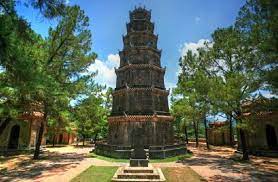 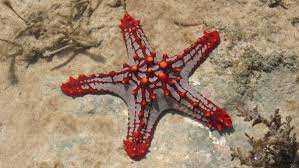 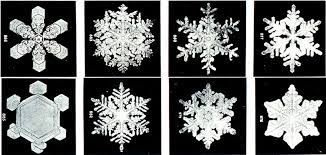 HOẠT ĐỘNG  LUYỆN TẬP, VẬN DỤNG
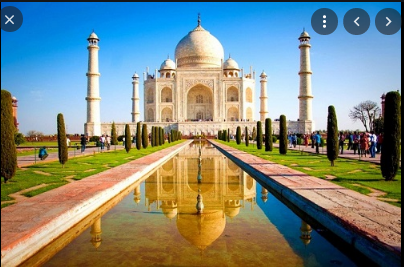 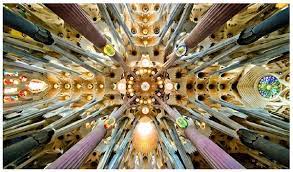 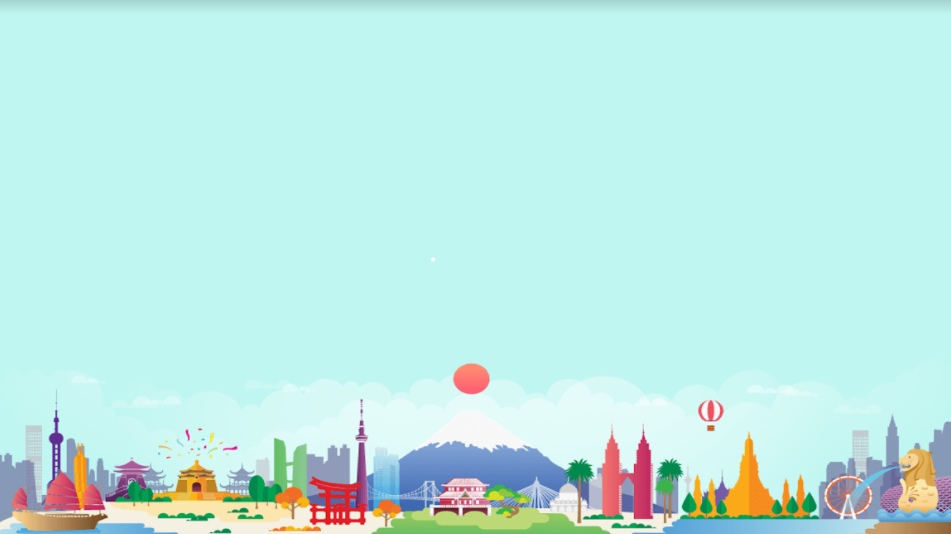 HƯỚNG DẪN VỀ NHÀ
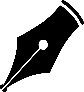 Ghi nhớ tầm quan trọng và ý nghĩa của tính đối xứng trong tự nhiên, trong nghệ thuật, kiến trúc và công nghệ.
   Liệt kê các chữ cái có tinh đối xứng trong bảng chữ cái Tiếng Việt, sử dụng tính chất đối xứng vẽ, gấp đôi và cắt hình ảnh Lăng Bác trên giấy.
    Tìm các ứng dụng của tính đối xứng trong cuộc sống: bàn xoay làm gốm, các biển báo giao thông, cầu bập bênh.
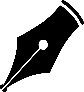 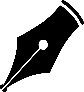